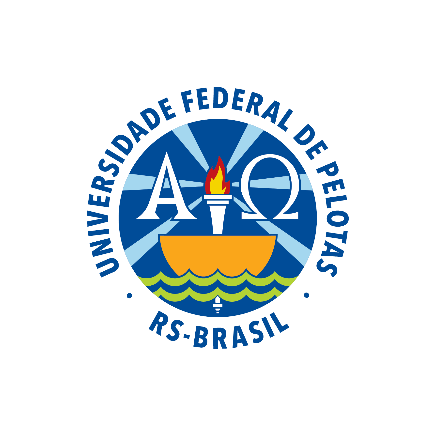 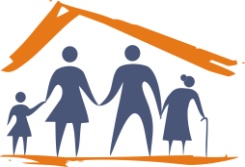 UNIVERSIDADE FEDERAL DE PELOTAS  	Universidade Aberta do SUS - UNASUS	Especialização em Saúde da Família	Modalidade a Distância	Turma 8
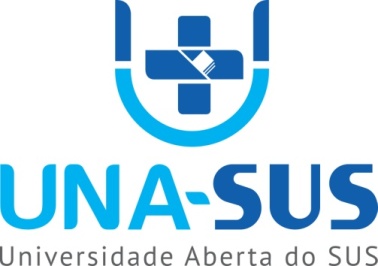 Melhoria da Atenção à Saúde da Criança entre zero e setenta e dois meses na ESF L-04, no bairro Tancredo Neves, Distrito Leste, Manaus/AM
Especializando: Carlos Alberto Granadillo Fiol
Orientadora: Niviane Genz
Apoio Pedagógico:  José Adailton Silva
Manaus, Agosto 2015
Análise situacional
Bairro Tancredo Neves,  Manaus AM
Distrito Leste 
USF L-04
Estratégia de Saúde da Família;

Equipe; Processo de trabalho; 

Estrutura da unidade; 

População assistida 4.790 pessoas;

Ações e programa de saúde.
Análise situacional
Atenção a saúde das crianças de zero a 72 meses;


 Importância da saúde das crianças de zero a 72 meses;


 Número de crianças da área de abrangência da UBS: 101
Objetivo Geral
Melhorar a Atenção à Saúde da Criança entre zero e setenta e dois meses na ESF L-04, Distrito Leste, Manaus/AM.
Metodologia
Monitoramento e avaliação:
Nº de crianças cadastradas. 
Revisão das fichas espelho e prontuários: 

Consulta na primeira semana de vida (acompanhamento pré-natal), avaliação da curva de crescimento e perímetro cefálico, desenvolvimento, situação do calendário de vacinas, suplementação de ferro e vitamina A, Triagem auditiva e Teste do pezinho, avaliação do atendimento odontológico, crianças com consultas atrasadas, revisão dos registros, crianças em situação de risco, orientações de prevenção de acidentes/aleitamento materno/higiene bucal.
Metodologia
Organização e gestão do serviço:
Disponibilizar as vagas para o cadastramento das crianças. 
Busca ativa (RN e crianças com consultas em atraso). 
Material para realizar a medição antropométrica. 
Disponibilizar o protocolo da saúde da criança. 
Manutenção do estoque de Vacinas, Ferro e Vitamina A. 
 Encaminhar para realização do Teste Auditivo e Teste do Pezinho. 
Acolhimento das crianças que precisam do serviço de odontologia e encaminhar para realizar atendimento.
Metodologia
Organização e gestão do serviço:
 Visitas domiciliares para buscar as crianças faltosas (4 vagas semanais). 
 Manter registro das informações (ficha espelho/prontuários). 
 4 vagas semanais para as crianças em situação de risco.  
 Atividades educativas pra os pais e responsáveis das crianças sobre orientações de aleitamento materno, acidentes na infância, alimentação e nutrição, higiene bucal.
Metodologia
Engajamento público
 Reuniões com a comunidade para informar do programa de saúde da criança. 
 Informar as gestantes no pré-natal. 
 Informar aos pais e responsáveis sobre a saúde dos seus filhos (peso/altura, desenvolvimento, calendário de vacinas, ferro, Vitamina A, Teste Auditivo, Teste do Pezinho, consulta odontológica, acompanhamento regular, direitos dos registros/segunda via, fatores de risco, orientações e cuidados à saúde geral...)
Metodologia
Qualificação da prática clínica

Capacitar a equipe sobre a saúde da criança/protocolos. 

Reunião antes do inicio da intervenção. 

Reuniões semanais: 
Consulta na primeira semana de vida, crescimento, desenvolvimento, vacinas, suplementação,avaliação odontologia, teste do pezinho e triagem auditiva, fatores de risco, registro das informações, consultas em atraso, orientações de cuidados a saúde.
Logística
Protocolo de saúde da criança Ministério de Saúde (Brasil, 2012)  
 Registro da informação nas fichas espelho e da caderneta da criança.
 Determinar a função de cada integrante da equipe. 
 Preenchimento da planilha de coleta de dados semanalmente 
 Monitoramento das ações em saúde a traves da revisão dos prontuários e fichas espelho.
Logística
Disponibilizar 20 vagas semanais para consulta pediátrica (4 vagas para problemas agudos de saúde).
Reprodução da ficha espelho. 
Disponibilizar o material necessário (fita métrica, vacinas, suplementos...)
Reuniões com a comunidade.  
Atividades educativas. 
Reuniões semanais com a equipe. 
Busca ativa semanal
Resultados
OBJETIVO 1 - Ampliar a cobertura do Programa de Saúde da Criança. 
Meta 1.1: Ampliar a cobertura da atenção à saúde para 95% entre zero e 72 meses pertencentes à área de abrangência da unidade saúde.
Figura 1: proporção de crianças entre zero e 72 meses inscritas no programa da unidade de saúde na ESF L-04, no bairro Tancredo Neves, Distrito Leste, Manaus/AM, 2015.
Resultados
OBJETIVO 2 –  Melhorar a qualidade do atendimento à criança. 
Meta 2.1. Realizar a primeira consulta na primeira semana de vida para 100% das crianças cadastradas.
Figura 2.proporção de crianças com primeira consulta na primeira semana de vida na ESF L-04, no bairro Tancredo Neves, Distrito Leste, Manaus/AM, 2015.
Resultados
Metas 100%
OBJETIVO  2 –  Melhorar a qualidade do atendimento à criança. 
Meta 2.2: Monitorar o crescimento em 100% das crianças. 

Meta 2.3: Monitorar 100% das crianças com déficit de peso. (13 crianças)

 Meta 2.4: Monitorar 100% das crianças com excesso de peso. (2 crianças)

Meta 2.5: Monitorar o desenvolvimento em 100% das crianças.
Resultados
OBJETIVO 2 –  Melhorar a qualidade do atendimento à criança. 
Meta 2.6: Vacinar 100% das crianças de acordo com a idade.
Figura 3: proporção de crianças com vacinação em dia para a idade na ESF L-04, no bairro Tancredo Neves, Distrito Leste, Manaus/AM, 2015.
Resultados
OBJETIVO  2 –  Melhorar a qualidade do atendimento à criança.
 
Meta 2.7: Realizar suplementação de ferro em 100% das crianças de 6 a 24 meses.
Meta 100% (47 crianças)
Resultados
OBJETIVO  2 –  Melhorar a qualidade do atendimento à criança.
Meta 2.8: Realizar triagem auditiva em 100% das crianças.
Figura 4: proporção de crianças que realizaram triagem auditiva na ESF L-04, no bairro Tancredo Neves, Distrito Leste, Manaus/AM, 2015
Resultados
OBJETIVO  2 –  Melhorar a qualidade do atendimento à criança.
Meta 2.9: Realizar teste do pezinho em 100% das crianças até 7 dias de vida.
Figura 5: proporção de crianças com teste do pezinho realizado até 7 dias de vida na ESF L-04, no bairro Tancredo Neves, Distrito Leste, Manaus/AM, 2015.
Resultados
OBJETIVO  2 –  Melhorar a qualidade do atendimento à criança.
 
Meta 2.10: Realizar avaliação da necessidade de atendimento odontológico em 100% das crianças de 6 e 72 meses.
Meta 100% (89 crianças)
Resultados
OBJETIVO  2 –  Melhorar a qualidade do atendimento à criança.
Meta 2.11: Realizar primeira consulta odontológica para 100% das crianças de 6 a 72 meses de idade moradoras da área de abrangência, cadastradas na unidade de saúde.
Figura 6: proporção de crianças de 6 a 72 meses com primeira consulta odontológica na ESF L-04, no bairro Tancredo Neves, Distrito Leste, Manaus/AM, 2015.
Resultados
OBJETIVO 3 – Melhorar a adesão ao programa de Saúde da Criança

Meta 3.1: Fazer busca ativa de 100% das crianças faltosas às consultas.
Meta 100%
Resultados
OBJETIVO 4 – Melhorar o registro das informações

Meta 4.1: Manter registro na ficha de acompanhamento/espelho da saúde da criança de 100% das crianças que consultam no serviço.
Meta 100%
Resultados
OBJETIVO 5 – Mapear as crianças de risco pertencentes à área de abrangência o registro das informações

Meta 5.1: Manter Realizar avaliação de risco em 100% das crianças cadastradas no programa.
Meta 100%
Resultados
OBJETIVO 6 – Promover a saúde das crianças

Meta 6.1: Dar orientações para prevenir acidentes na infância em 100% das consultas de saúde da criança.
Meta 100%
Resultados
OBJETIVO 6 – Promover a saúde das crianças

Meta 6.2: Colocar 100% das crianças para mamar durante a primeira consulta.
Figura 7: número de crianças colocadas para mamar durante a primeira consulta na ESF L-04, no bairro Tancredo Neves, Distrito Leste, Manaus/AM, 2015.
Resultados
OBJETIVO 6 – Promover a saúde das crianças

Meta 6.3: Fornecer orientações nutricionais de acordo com a faixa etária para 100% das crianças.

Meta 6.4: Fornecer orientações sobre higiene bucal, etiologia e prevenção da cárie para 100% das crianças de acordo com a faixa etária.
Meta 100%
Discussão
A intervenção proporcionou: 

 Atendimento às crianças entre 0 e 72 meses;

 Atualização do cadastro e cobertura das crianças; 

 Melhoria, aperfeiçoamento dos registros;

 Melhoria na qualidade da atenção;

 Melhoria na adesão por meio da busca ativa;
Discussão
A intervenção proporcionou: 

 Interação com a comunidade de forma ativa;

 Ações educativas e preventivas;

 Qualificação da equipe/ aprofundamento teórico;

 Atenção interdisciplinar e integração da equipe;

 Aumento da quantidade de atendimento;

 Aperfeiçoamento na comunidade em prevenção;
Discussão
Dificuldades
 População superior a possibilidade de resposta da ESF. 
 Divisão geográfica inadequada da área de abrangência. 
 Reclamação de mães e/ou responsáveis pelo aumento na demora nas consultas.
 Irresponsabilidade das mães e/ou pessoas responsáveis para continuidade das consultas.
Reflexão Crítica
Expectativas

 Significado

 Aprendizados mais relevantes
Referências
BRASIL. Ministério da Saúde. Secretaria de Atenção a Saúde. Departamento de Atenção Básica. Saúde da Criança: Crescimento e Desenvolvimento. Brasília. Ministério da Saúde, 1ª Edição, 2012.
 Instituto Brasileiro de Geografia e Estatística (IBGE). CENSO DEMOGRÁFICO 2012. Características da população e dos domicílios: resultados do universo. Rio de Janeiro: IBGE, 2013.
OBRIGADO!
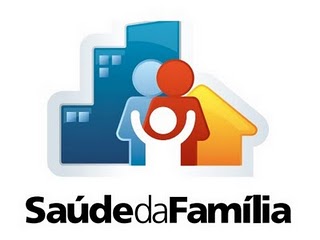 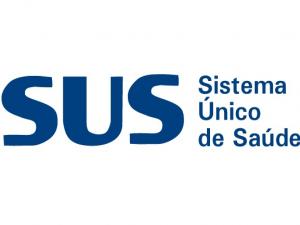